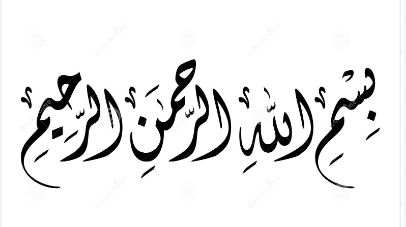 منابع مالی چیست؟
منابع مالی چیست؟
  کمک های مالی
  حمایت مالی
  کمک های غیر نقدی
چرا اهداکنندگان کمک می کنند
  برآوردن نیازهای حیاتی یک سازمان
  بازپرداخت به جامعه
  هدفی را که به آن اعتقاد دارند پیش ببرند
  توقع اهدا کنندگان
  اطلاعات در مورد نتایج به دست آمده با اهدای خود
ارتباط با کارکنانی که از برنامه های آنها حمایت کردند
مواردی که اهداکنندگان نمی خواهند
هزينه هاي بالاي جمع آوري اعانه
درخواست بیش از حد
هدایا
تشکر از توجه شما